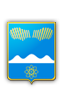 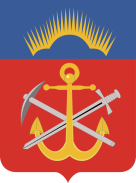 Реализация приоритетного проекта «Формирование комфортной городской среды» 
в муниципальном образовании
г. Полярные Зори с подведомственной территории
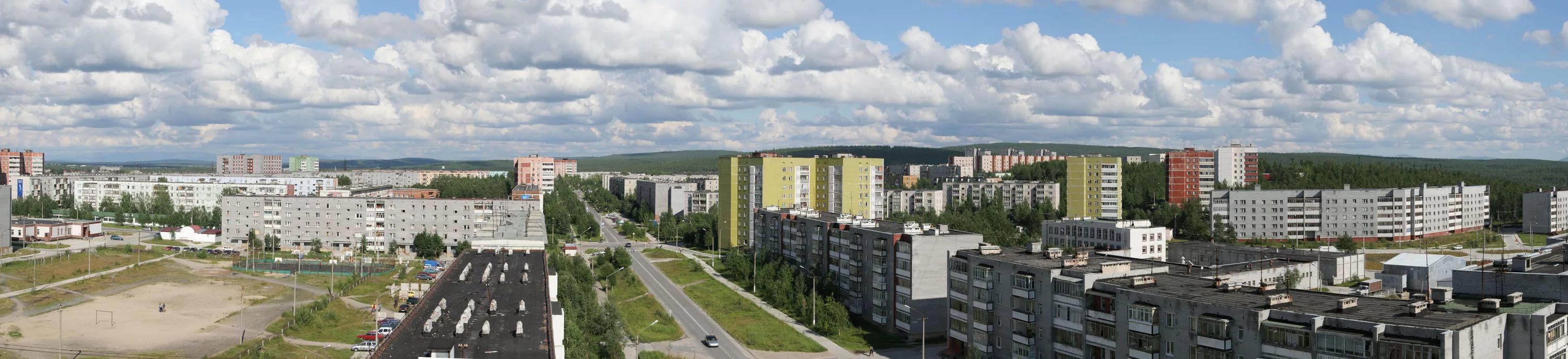 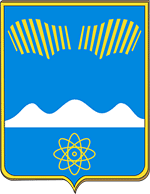 Муниципальное образование города Полярные Зори с подведомственной территорией
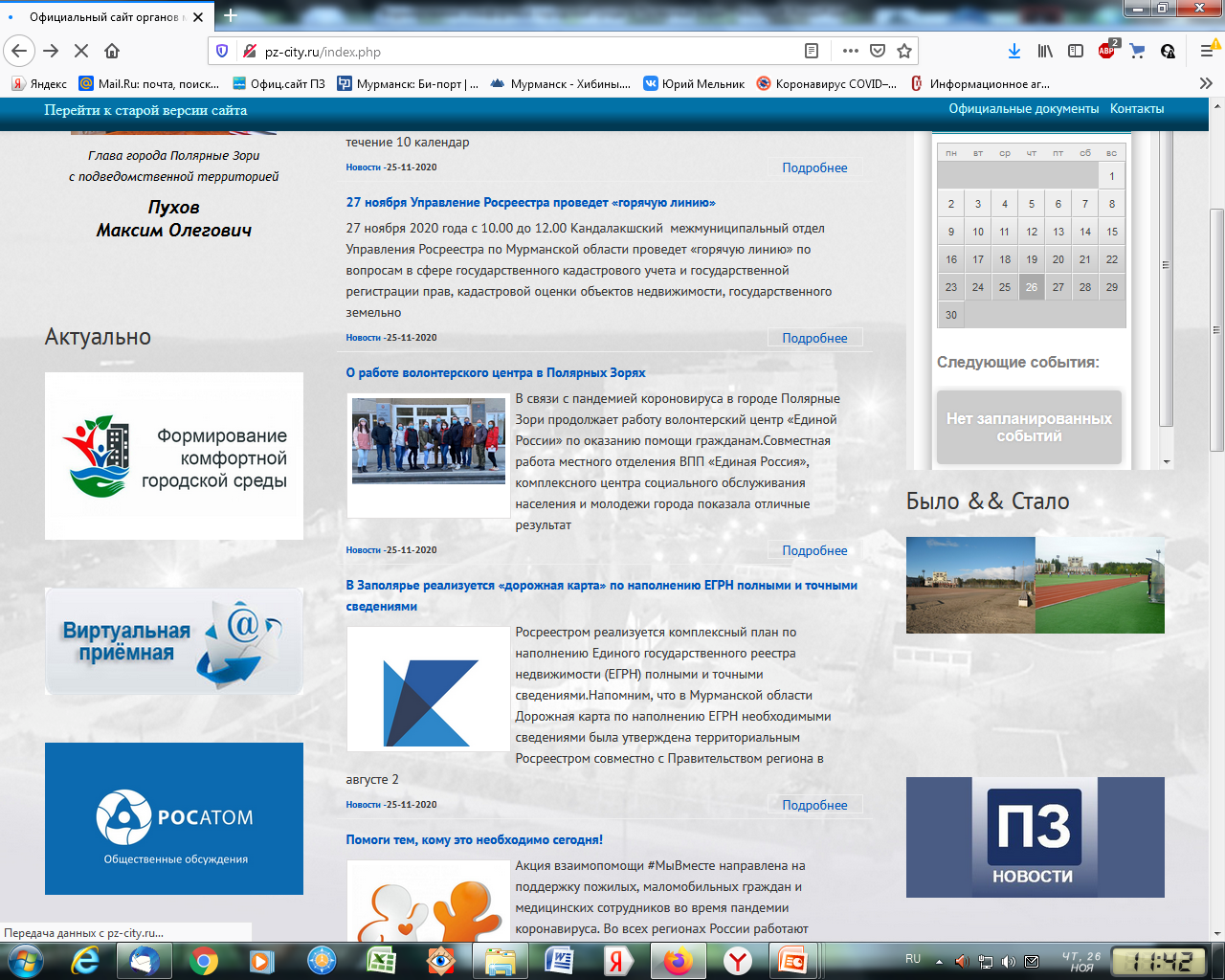 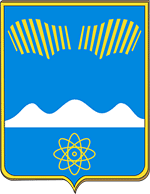 Муниципальное образование города Полярные Зори с подведомственной территорией
В рамках благоустройства территории жителями предложено выполнение следующих мероприятий:
Установка скамеек у подъездов дома (6 шт.);
Строительство дороги (спуска) к дому для маломобильных групп людей;
Установка металлического ограждения у подъездов дома;
Строительство тротуара (пешеходной дорожки);
Строительство тротуара (за домом);
Установка спортивного оборудования (воркаут, шведская стенка);
Установка оборудования на детской площадке (качели);
Строительство  гостевой парковки.
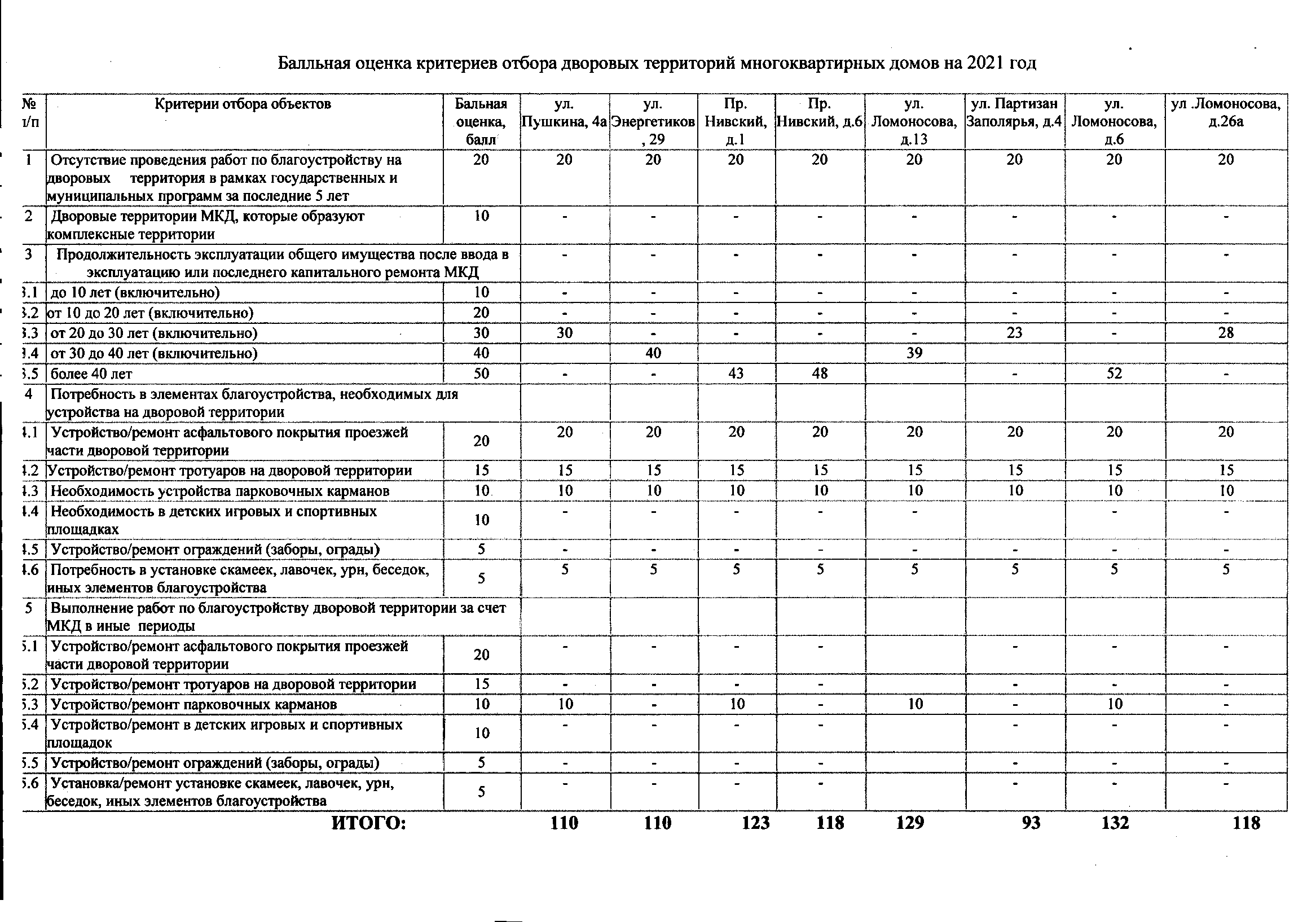 2017 год
3,9 МЛН. РУБ.
2
ОБЩЕЕ 
ФИНАНСИРОВАНИЕ
ДВОРОВЫЕ 
ТЕРРИТОРИИ
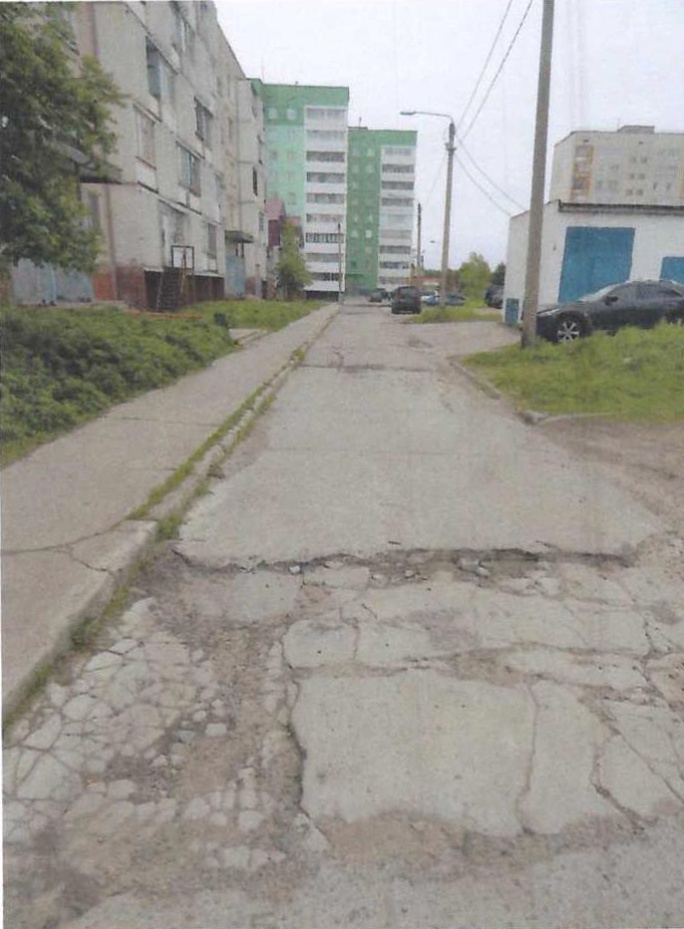 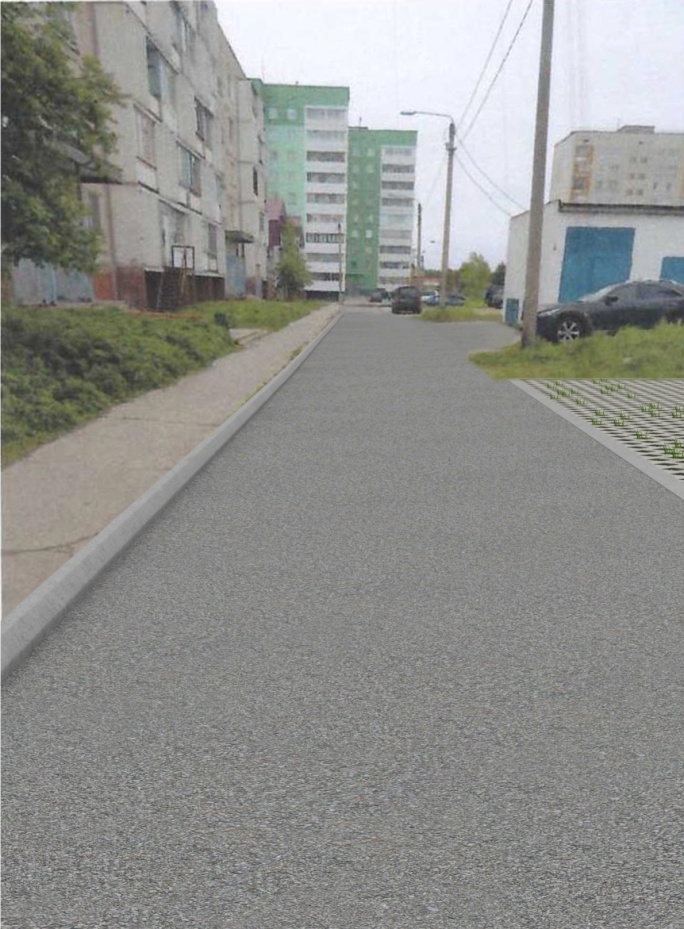 ЛОМОНОСОВА, 23
  ЛОМОНОСОВА,10
- РЕМОНТ  ВНУТРИДВОРОВЫХ
  ПРОЕЗДОВ
  - УСТАНОВКА СКАМЕЕК
 -  УСТАНОВКА ДЕТСКИХ ФОРМ
  - ОБУСТРОЙСТВО
    АВТОСТОЯНКИ
УСТАНОВЛЕНО ОСВЕЩЕНИЕ
  ДОРОЖНОЙ СЕТИ ПО УЛ.
  ПАРТИЗАН ЗАПОЛЯРЬЯ
7
2018 год
9,5 МЛН. РУБ.
6
ОБЩЕЕ 
ФИНАНСИРОВАНИЕ
ДВОРОВЫХ 
ТЕРРИТОРИЙ
ПУШКИНА, 5
  СТРОИТЕЛЕЙ, 1
  ЭНЕРГЕТИКОВ, 25
  НИВСКИЙ, 8-10
  ЛЕНИНА, 2Б
  ПУШКИНА, 7
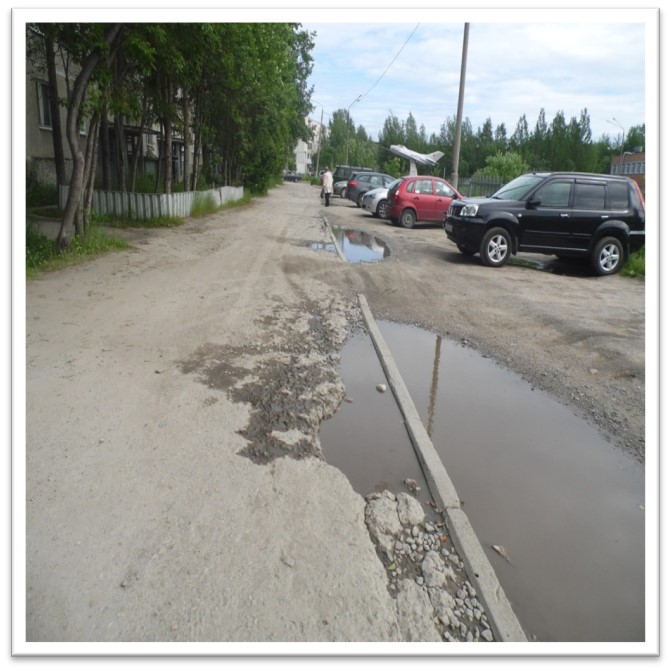 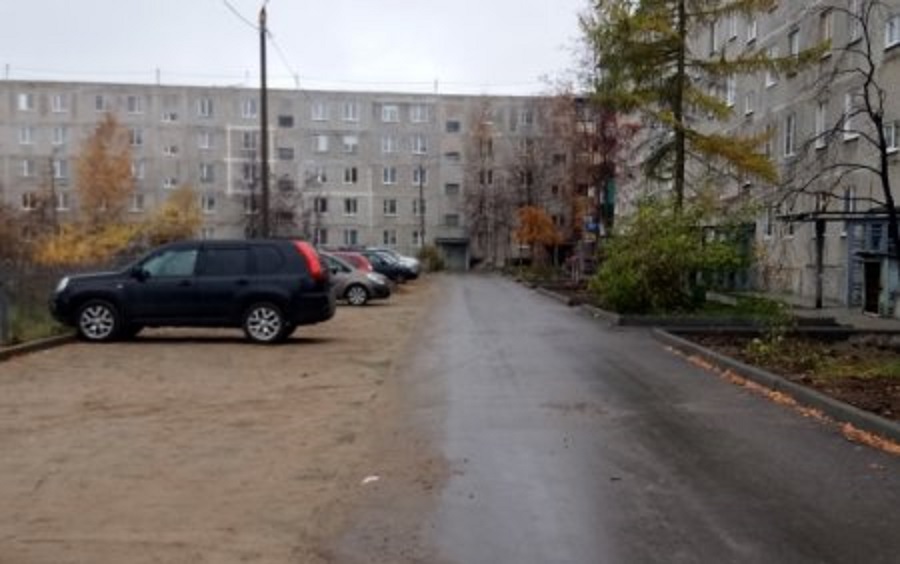 - РЕМОНТ  ВНУТРИДВОРОВЫХ
    ПРОЕЗДОВ
  - УСТАНОВКА СКАМЕЕК
  - ОБУСТРОЙСТВО
     АВТОСТОЯНКИ
8
2019 год
7,1 МЛН. РУБ.
5
ОБЩЕЕ 
ФИНАНСИРОВАНИЕ
ДВОРОВЫХ 
ТЕРРИТОРИИ
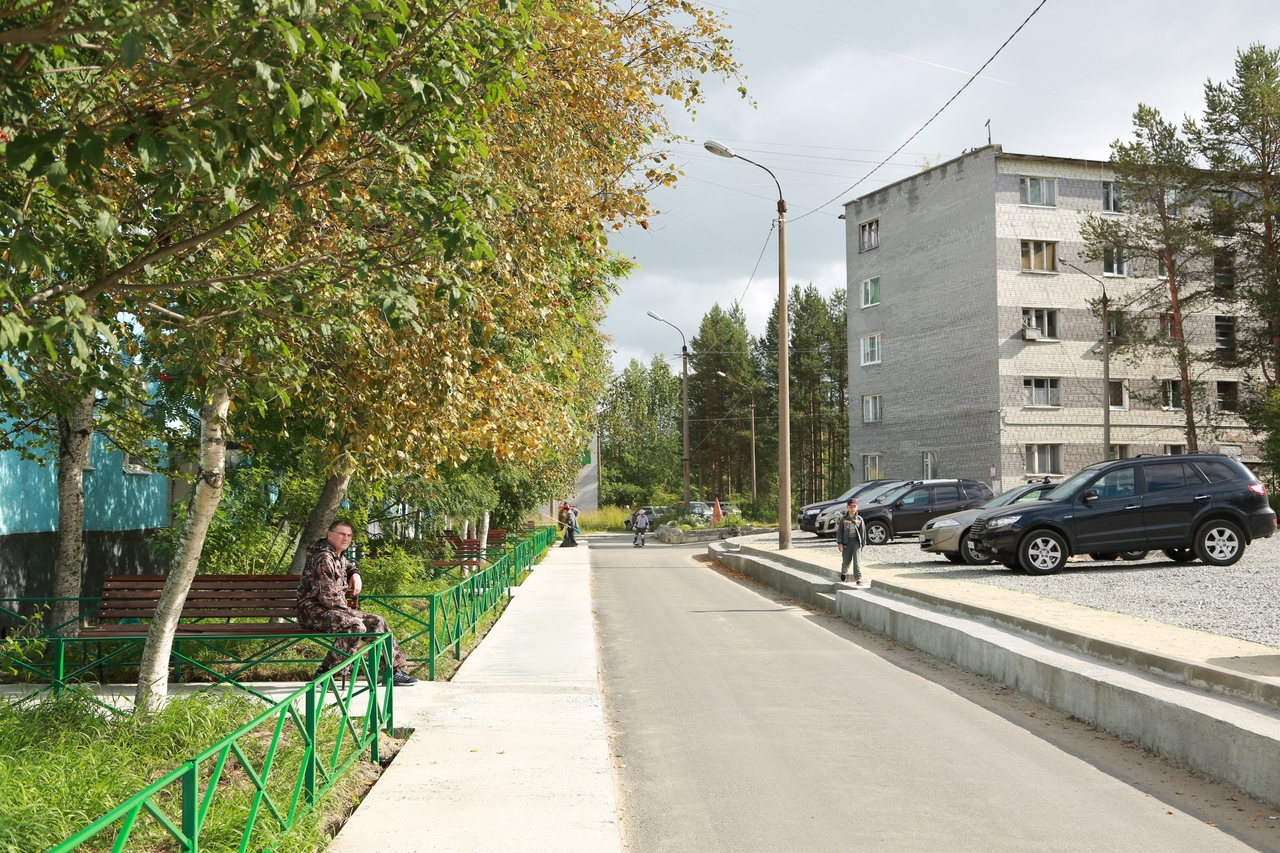 ЭНЕРГЕТИКОВ, 11
  НИВСКИЙ, 3,7
СТРОИТЕЛЕЙ,3
Партизан ЗАПОЛЯРЬЯ, 3
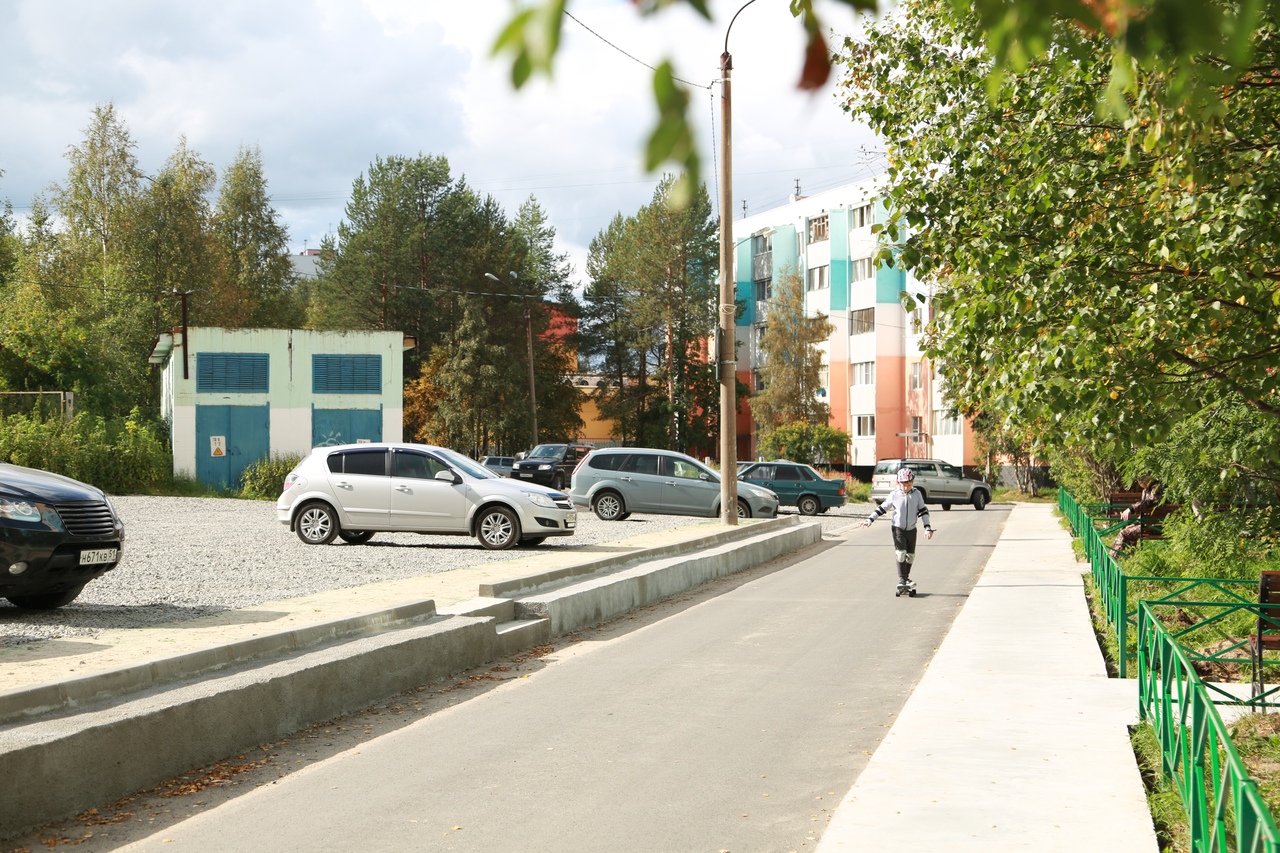 283 ТЫС. РУБ. – СРЕДСТВА
  ЖИТЕЛЕЙ
- РЕМОНТ  ВНУТРИДВОРОВЫХ
    ПРОЕЗДОВ
  - УСТАНОВКА СКАМЕЕК
  - ОБУСТРОЙСТВО
     АВТОСТОЯНКИ
  - УСТАНОВКА ГАЗОННОГО
    ОГРАЖДЕНИЯ
  - БЕТОНИРОВАНИЕ ТРОТУАРА
9
ПРОЕКТЫ РЕАЛИЗОВАННЫЕ В 2019 ГОДУ
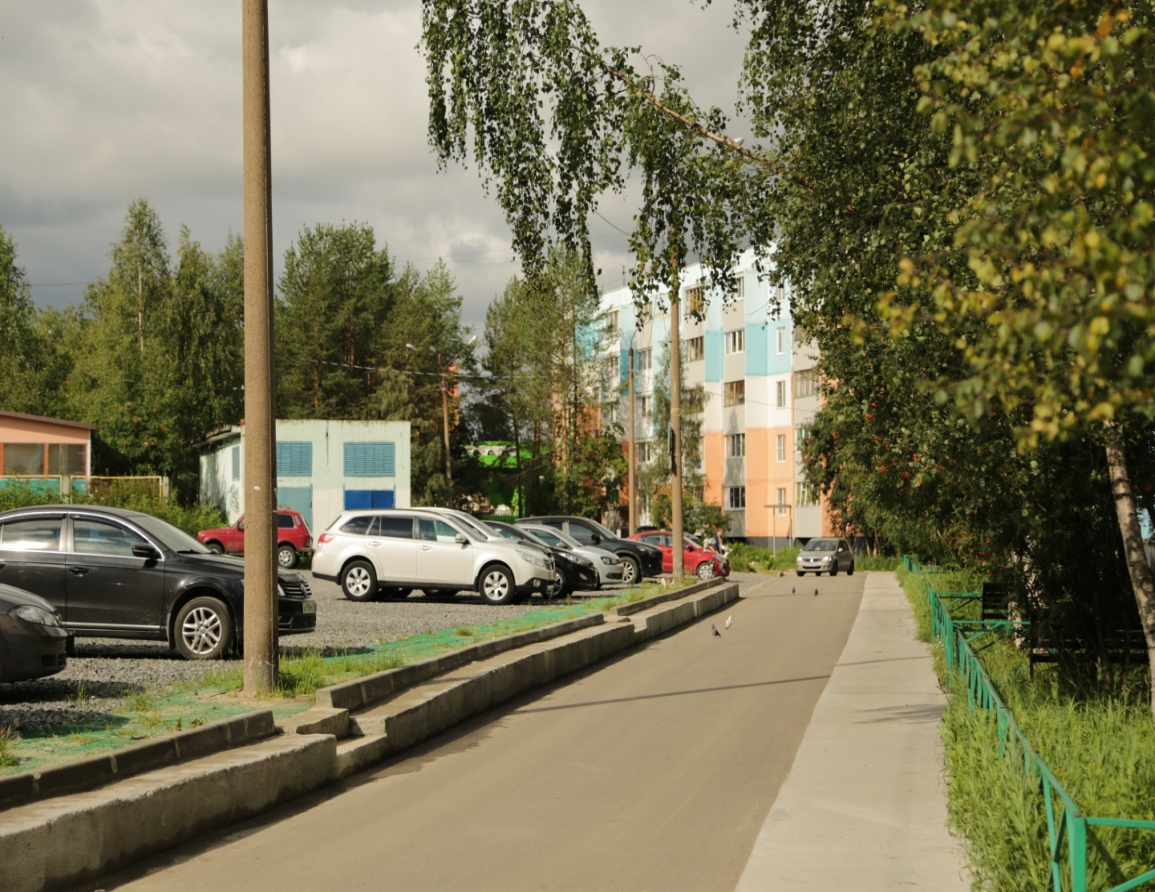 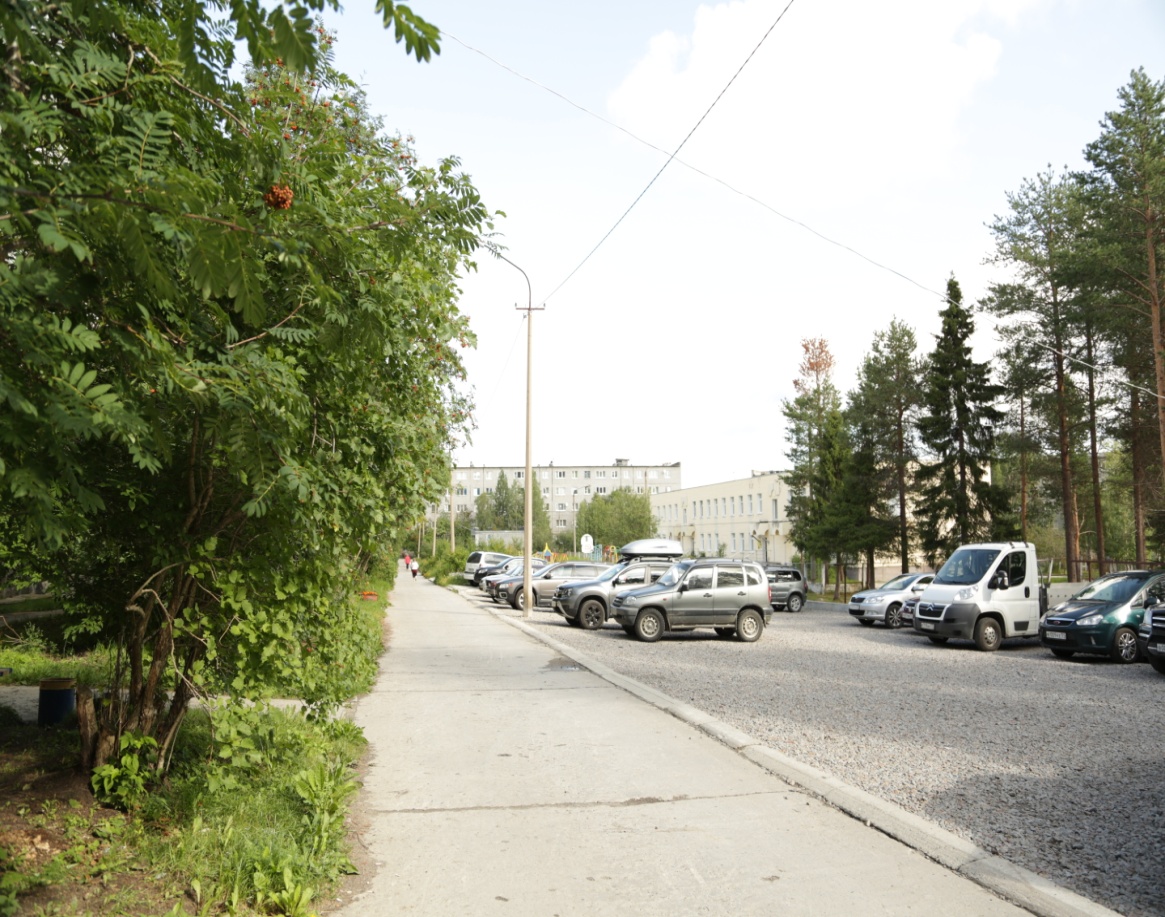 Ул. Энергетиков д.11
Пр-т Нивский д.7
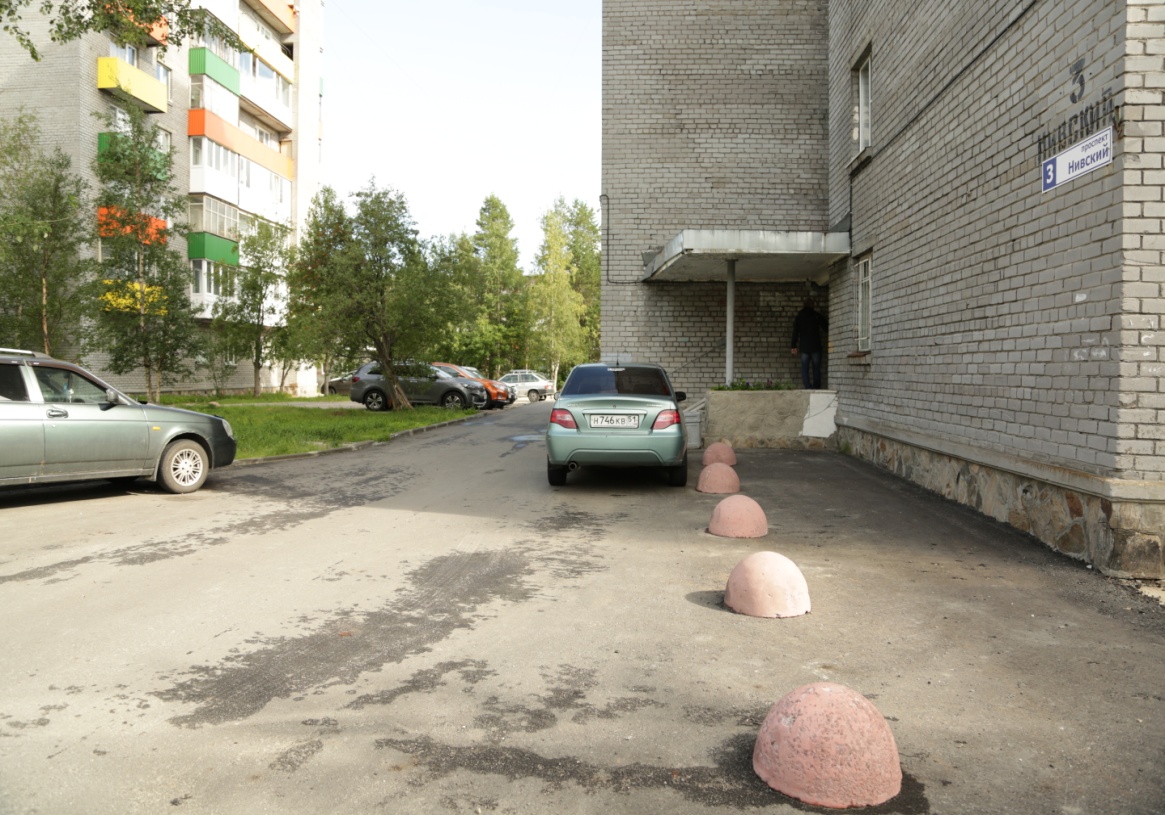 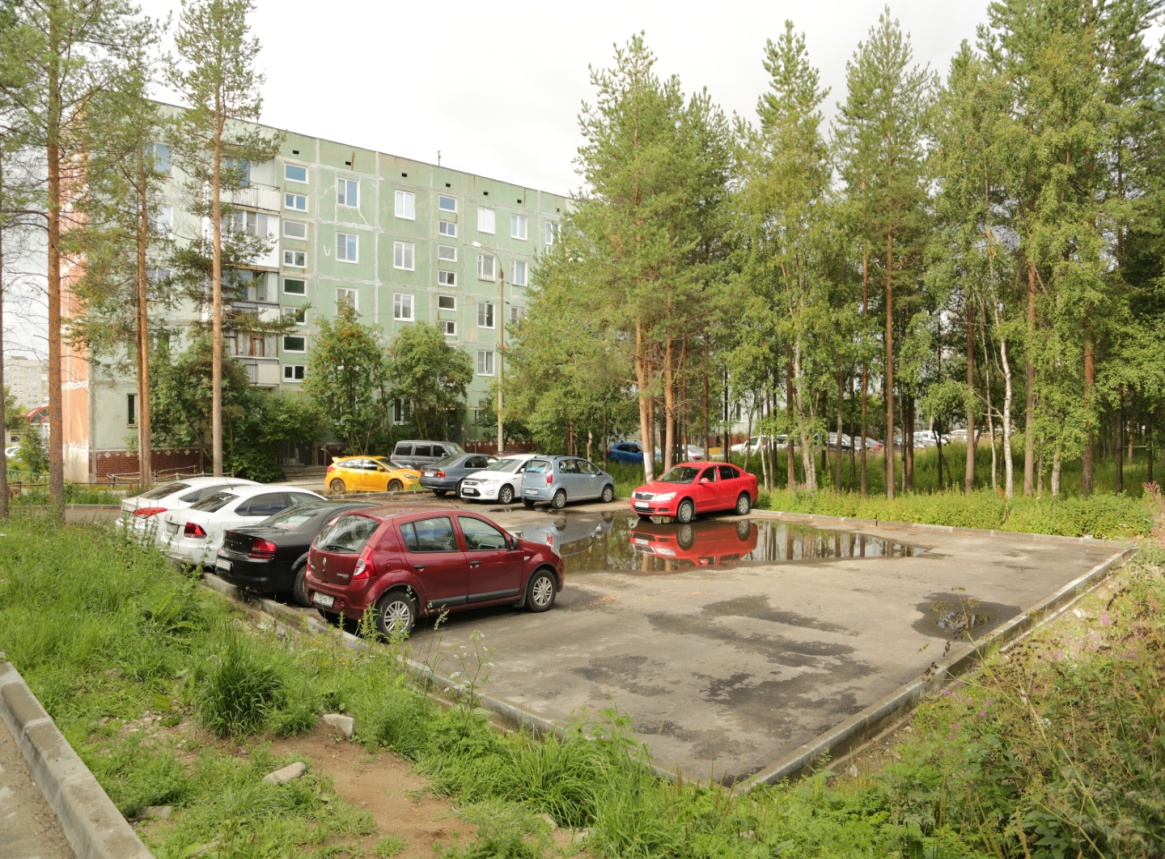 Пр-т Нивский д.3
Ул. Строителей д.3
2020 год
22,9 МЛН. РУБ.
10
ОБЩЕЕ 
ФИНАНСИРОВАНИЕ
ДВОРОВЫХ 
ТЕРРИТОРИИ
Пушкина, 2, 4, 5, 6, 8 и 15
 Ломоносова, 8  и 26
н.п. Африканда:
ул. Мира, 1 и 4
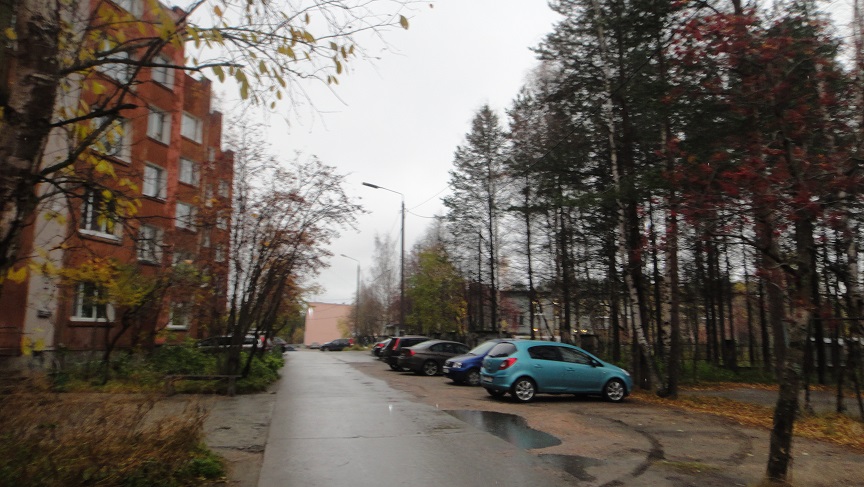 1 262,4 ТЫС. РУБ. – СРЕДСТВА
  ЖИТЕЛЕЙ
- РЕМОНТ  ВНУТРИДВОРОВЫХ
    ПРОЕЗДОВ
  - УСТАНОВКА СКАМЕЕК
  - ОБУСТРОЙСТВО
     АВТОСТОЯНКИ
  - УСТАНОВКА ГАЗОННОГО
    ОГРАЖДЕНИЯ
  - БЕТОНИРОВАНИЕ ТРОТУАРА
11
2017 - 2020 годы
2,4 МЛН. РУБ.
6
ОБЩЕЕ 
ФИНАНСИРОВАНИЕ
ОБЩЕСТВЕННЫЕ 
ЗОНЫ
БЕЛОВА, 9 – РЕМОНТ
  ЛЕСТНИЦЫ
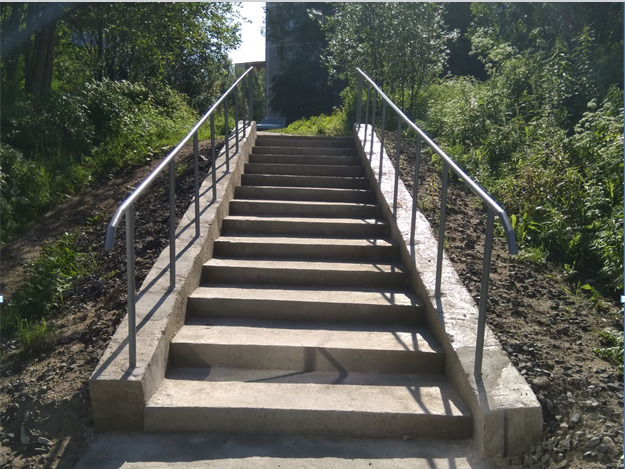 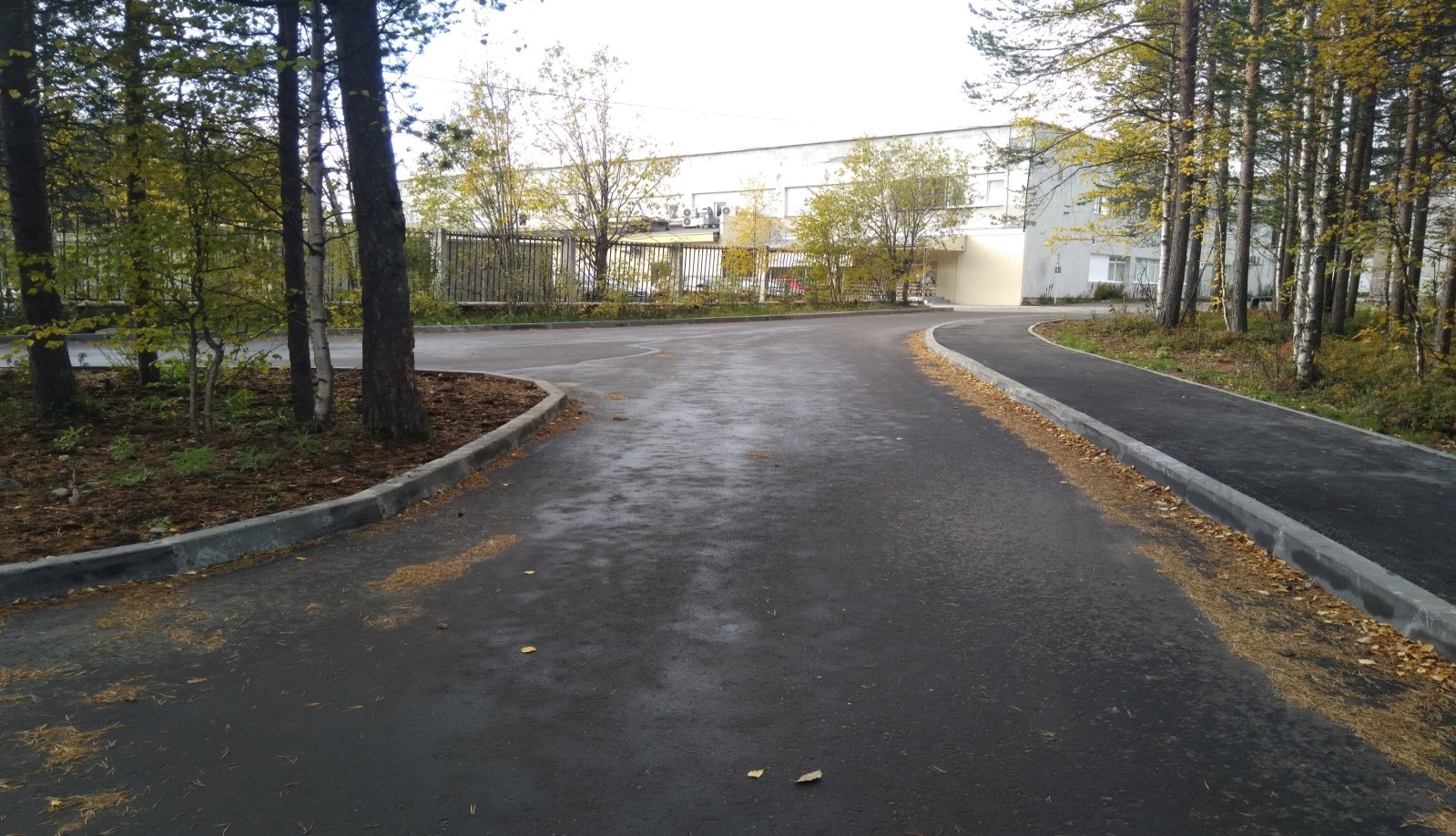 БЛАГОУСТРОЙСТВО
  ТЕРРИТОРИИ ОТ МСЧ-118 К
  МФЦ С УСТРОЙСТВОМ
  ТРОТУАРОВ
ОСВЕЩЕНИЕ ОТ МФЦ ДО ДШИ
12
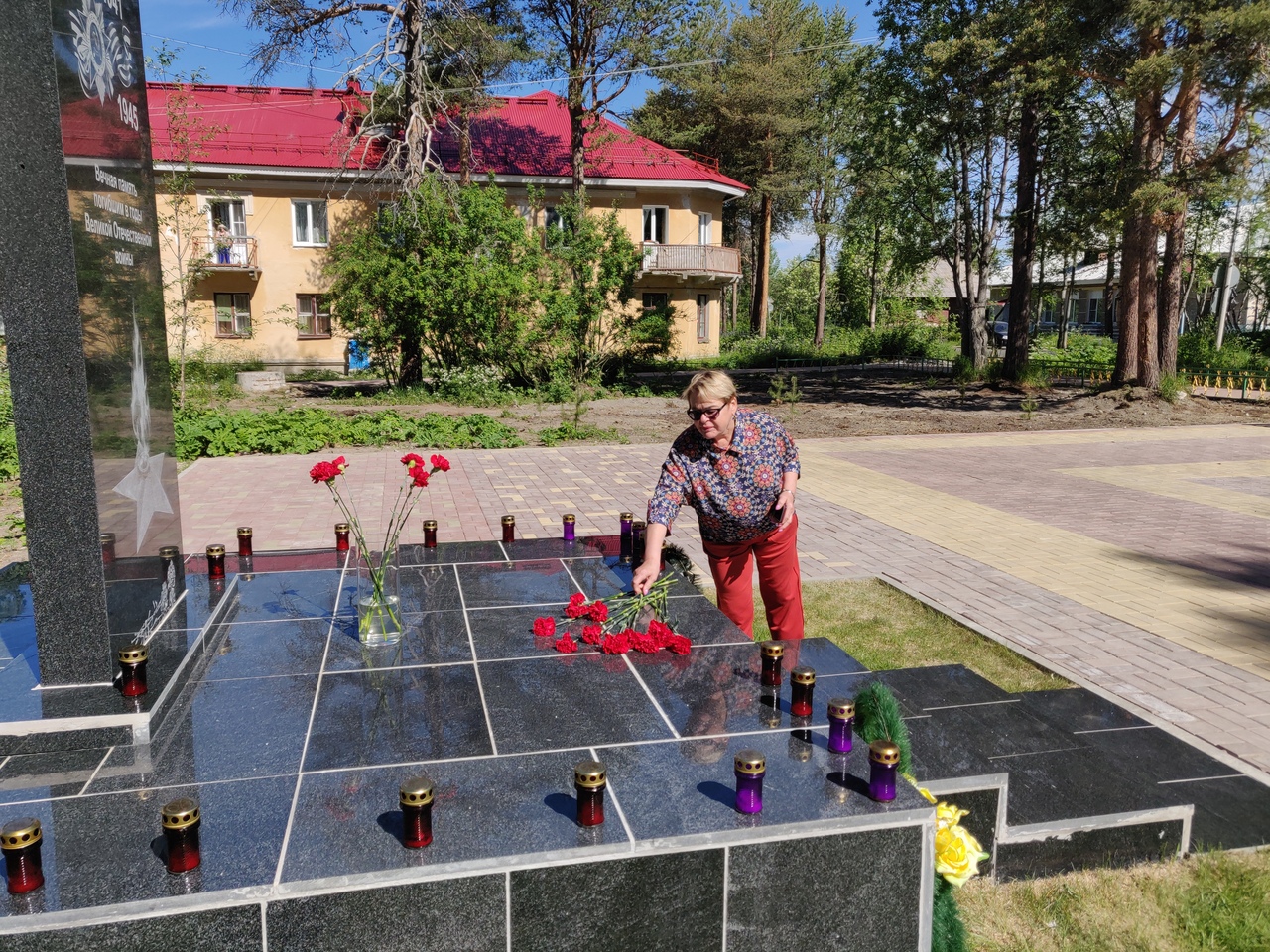 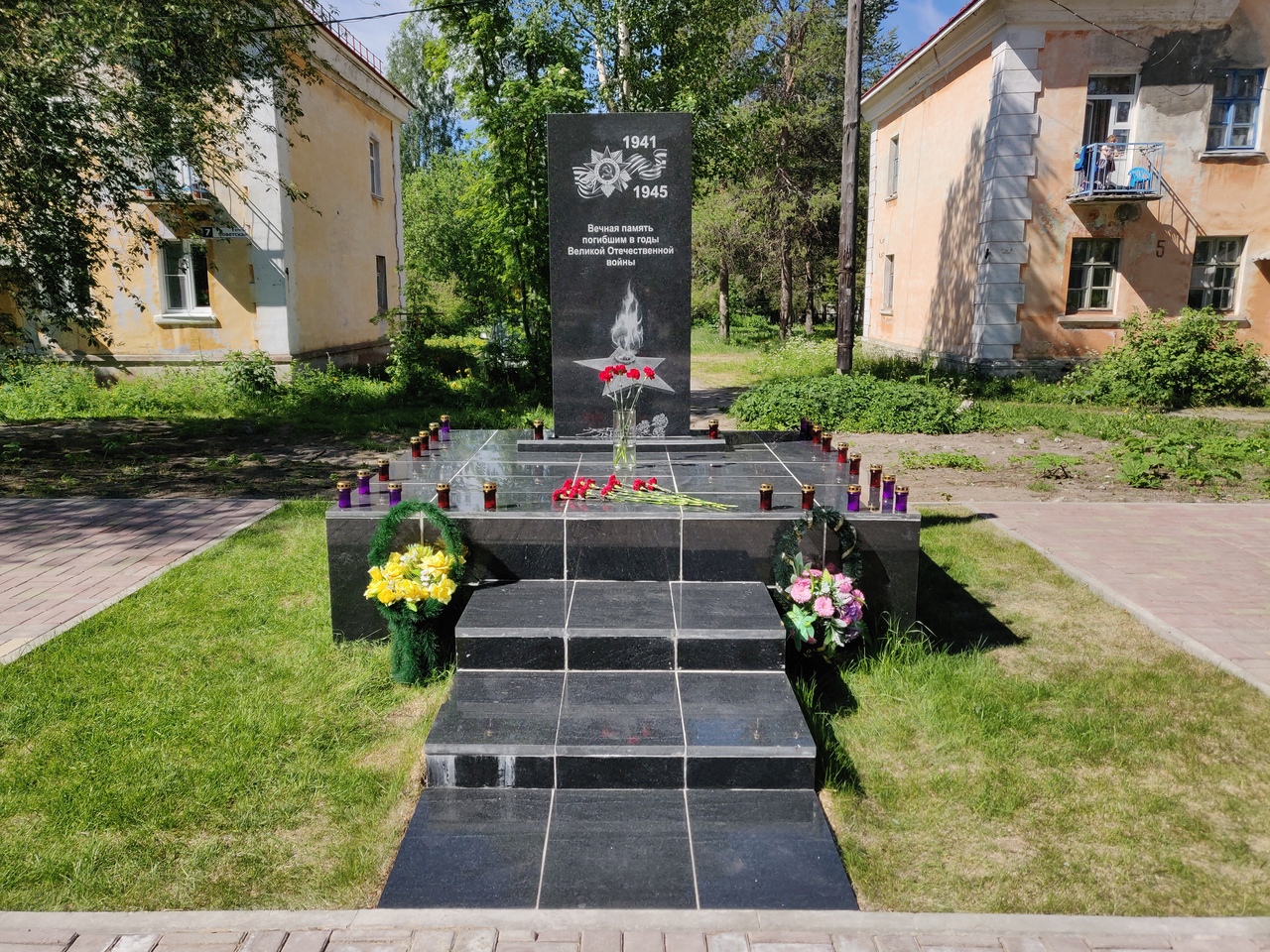 ПАМЯТНЫЙ ЗНАК В ПОСЕЛКЕ АФРИКАНДА
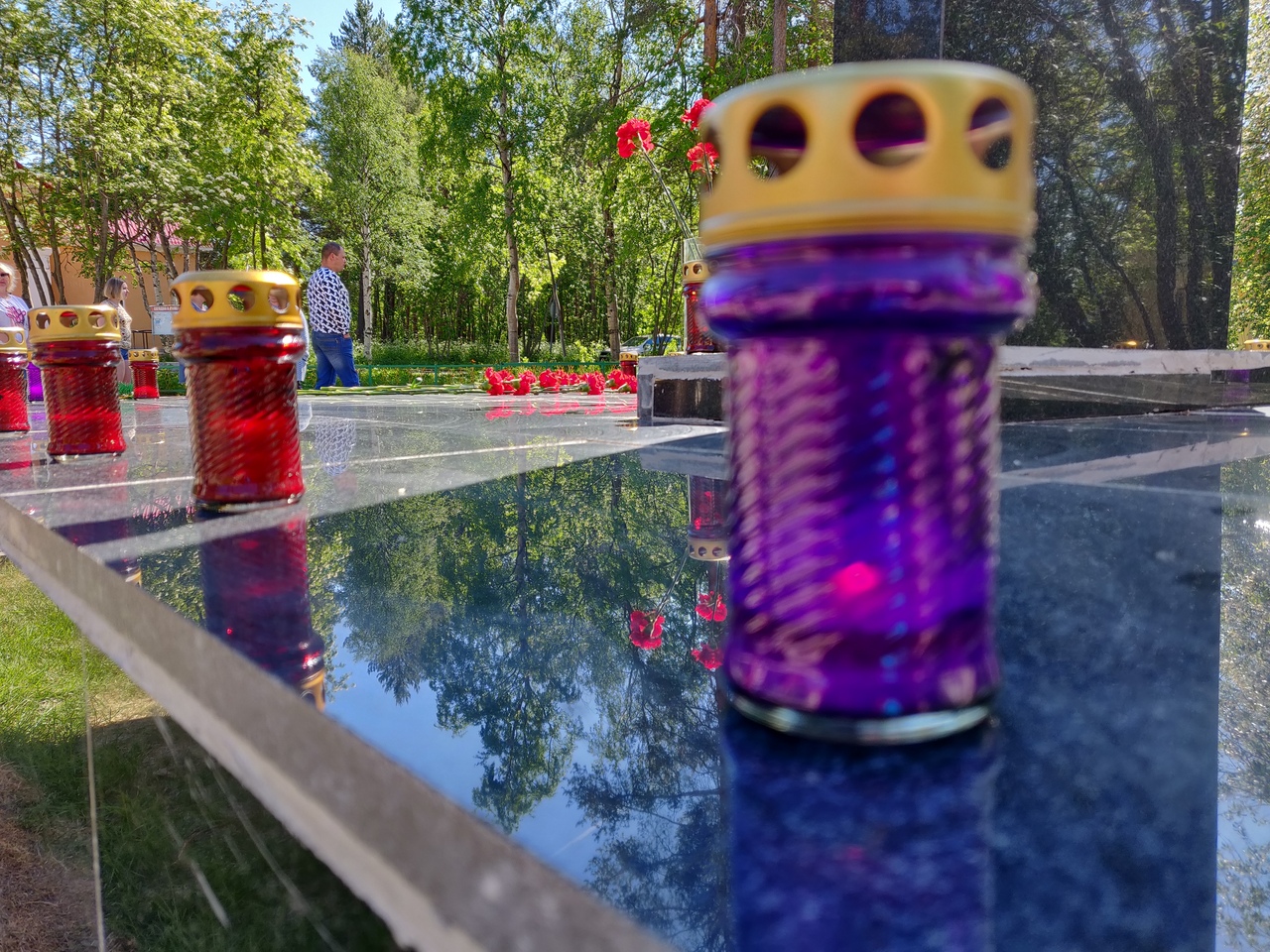 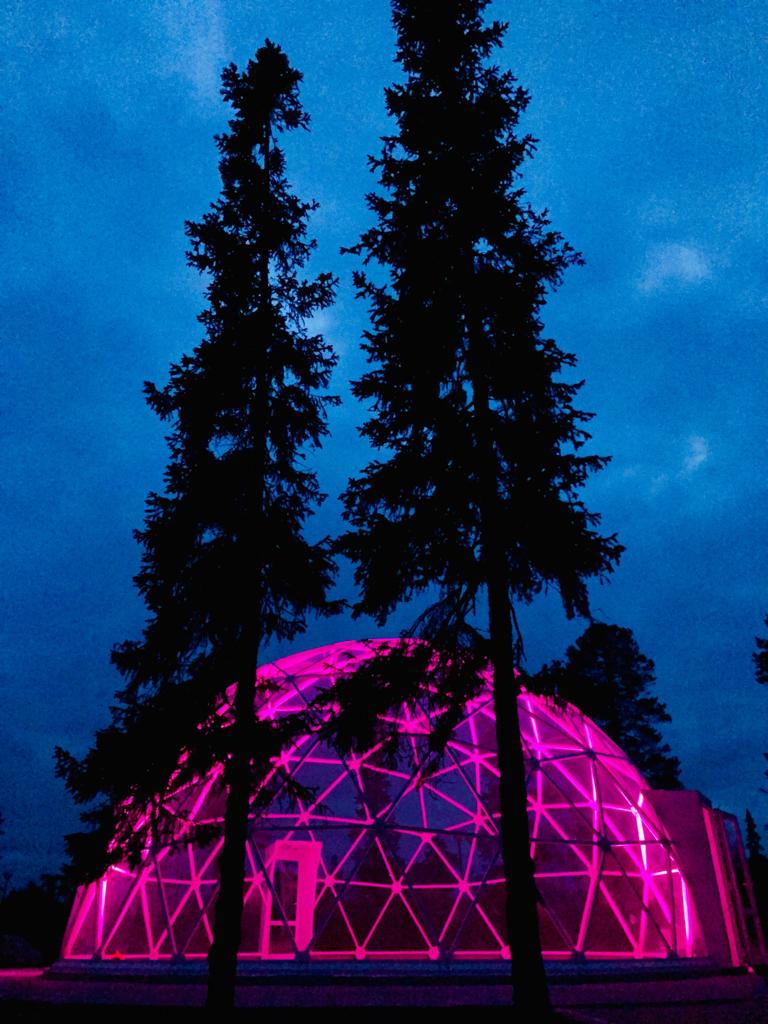 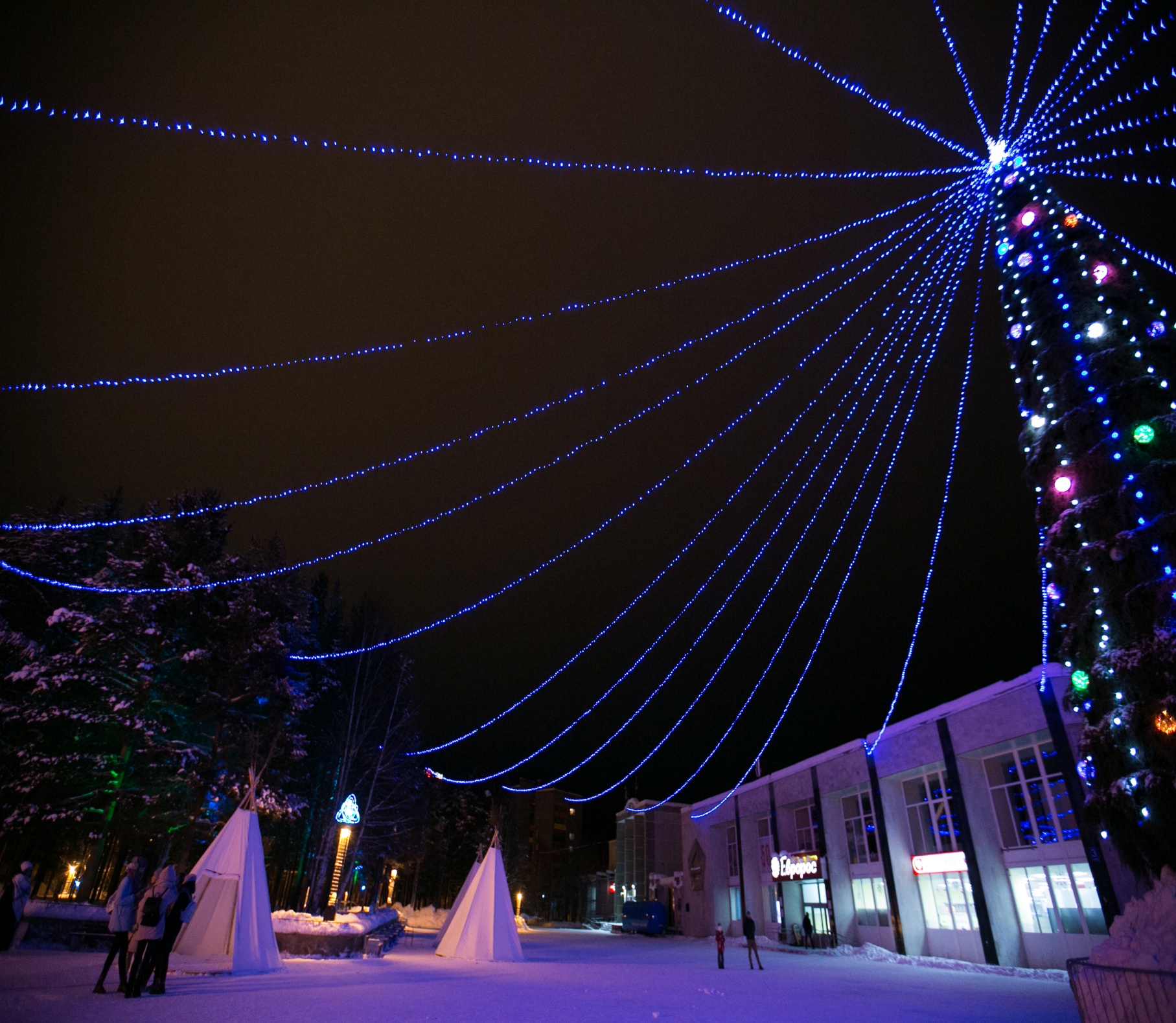 БОЛЬШЕ СВЕТА
АРХИТЕКТУРНАЯ ПОДСВЕТКА ЗДАНИЙ
ПЕШЕХОДНАЯ УЛИЦА ПУШКИНА
  ДОМА ПО УЛИЦЕ СТРОИТЕЛЕЙ 10, 12, 14 
  СВЯТО-ТРОИЦКАЯ ЦЕРКОВЬ
18,5 МЛН. РУБ.
ОБЩАЯ 
СТОИМОСТЬ
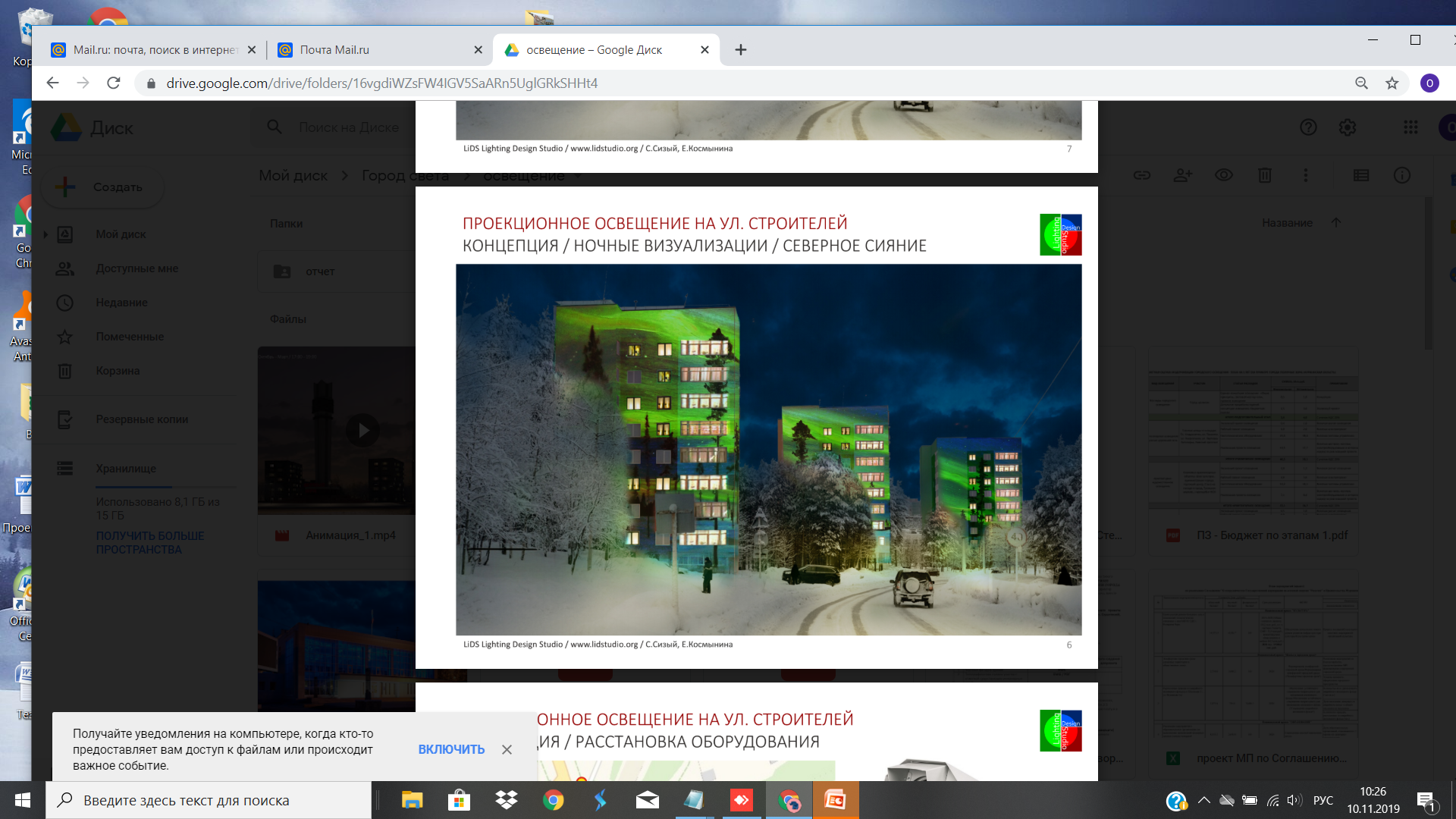 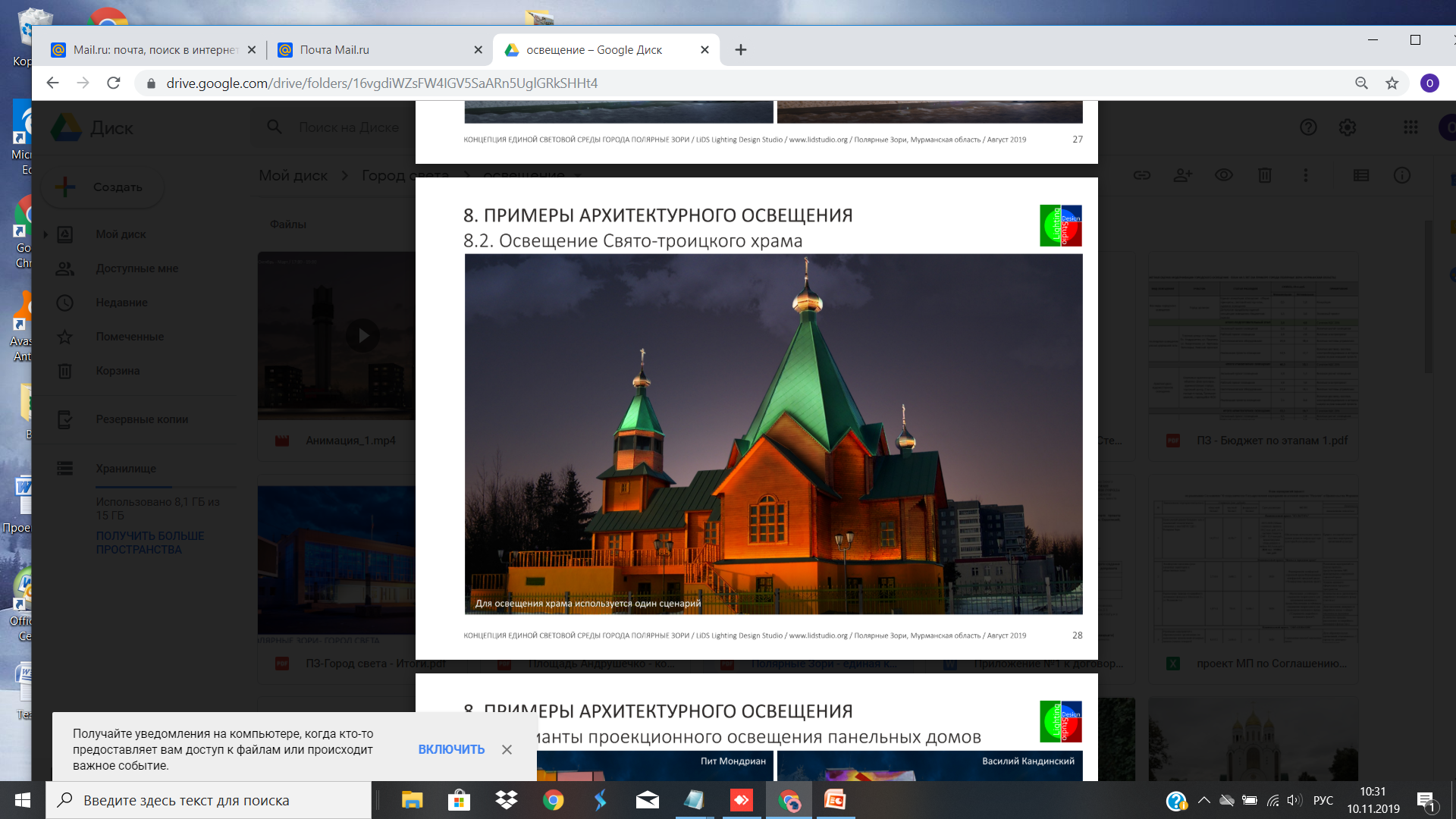 5 млн. руб.
5,5 млн. руб.
В РАМКАХ ЕДИНОЙ КОНЦЕПЦИИ ОСВЕЩЕНИЯ ГОРОДА (УТВЕРЖДЕНА В ОКТЯБРЕ 2019 г.)
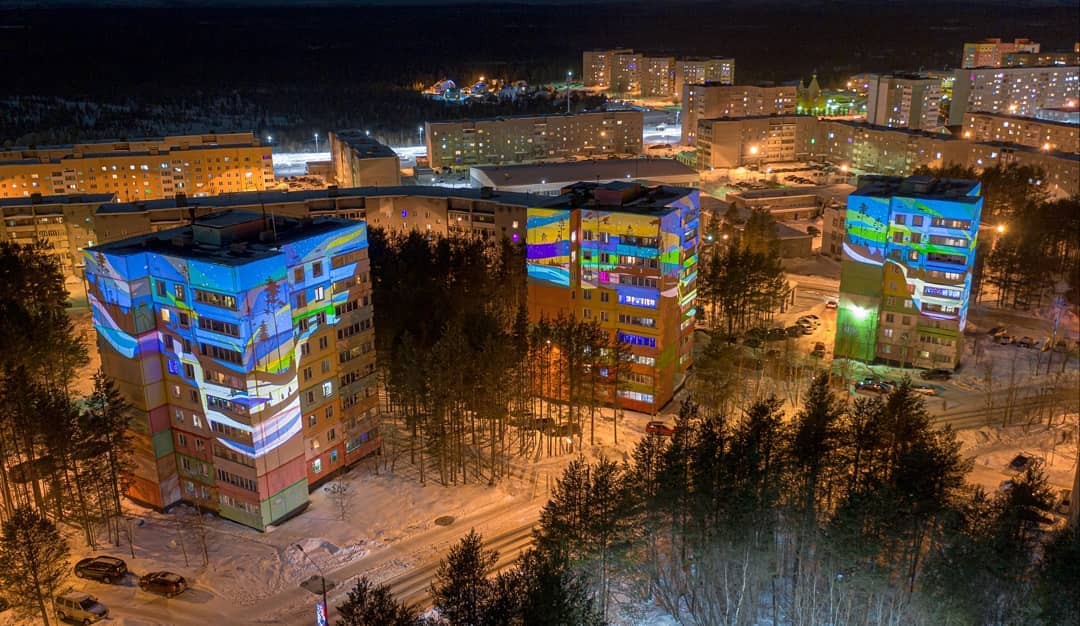 ГОРОД СВЕТА
В декабре 2019 года в городе Полярные Зори состоялся первый Фестиваль света, результатом которого стало применение современных световых технологий в дизайне городских улиц. 
 
Три девятиэтажных дома в городе Полярные Зори сияют яркими красками, благодаря проекционному освещению с привязкой к архитектуре здания. Эта технология называется слайд-мэппинг.
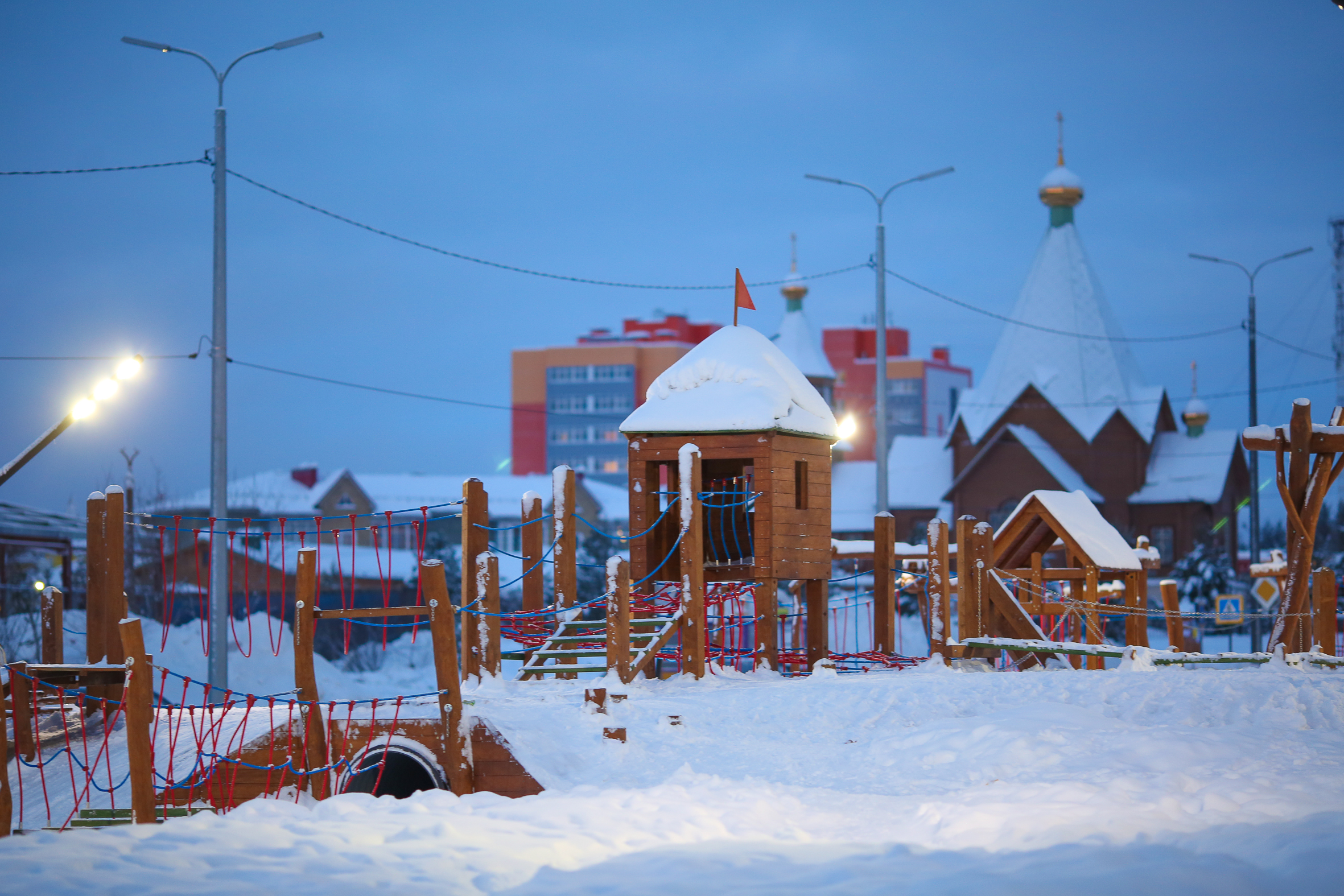 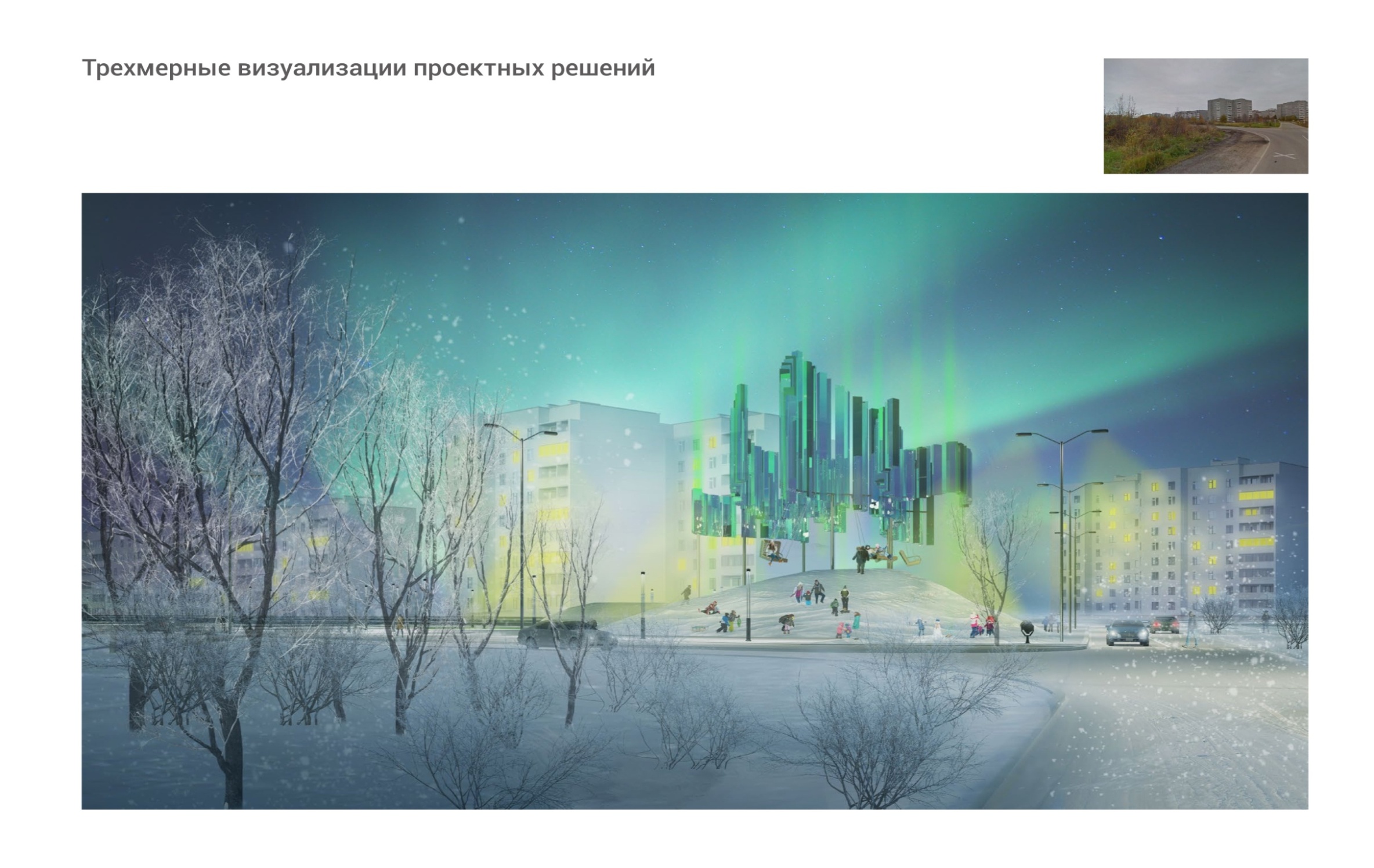 БУЛЬВАРСЕВЕРНОЕ СИЯНИЕ
Благоустройство бульвара состоялось благодаря победе муниципального образования на Всероссийском конкурсе лучших проектов создания комфортной городской среды в малых городах и исторических поселениях в 2018 г.

Уникальный детский городок, сеть тротуарных и велосипедных дорожек, арт-объект, великолепное освещение – лучший показатель комфортности для горожан.
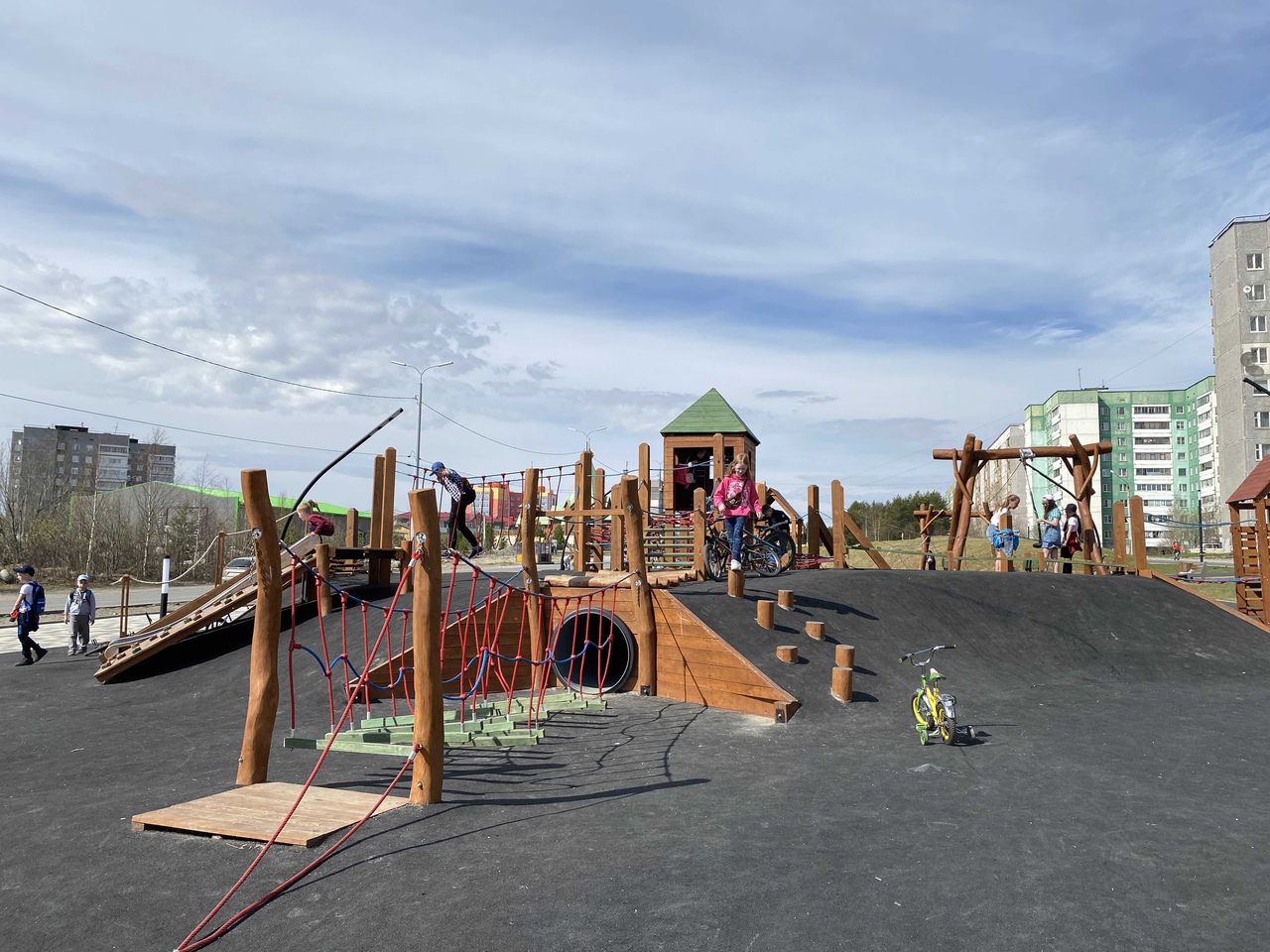 ……
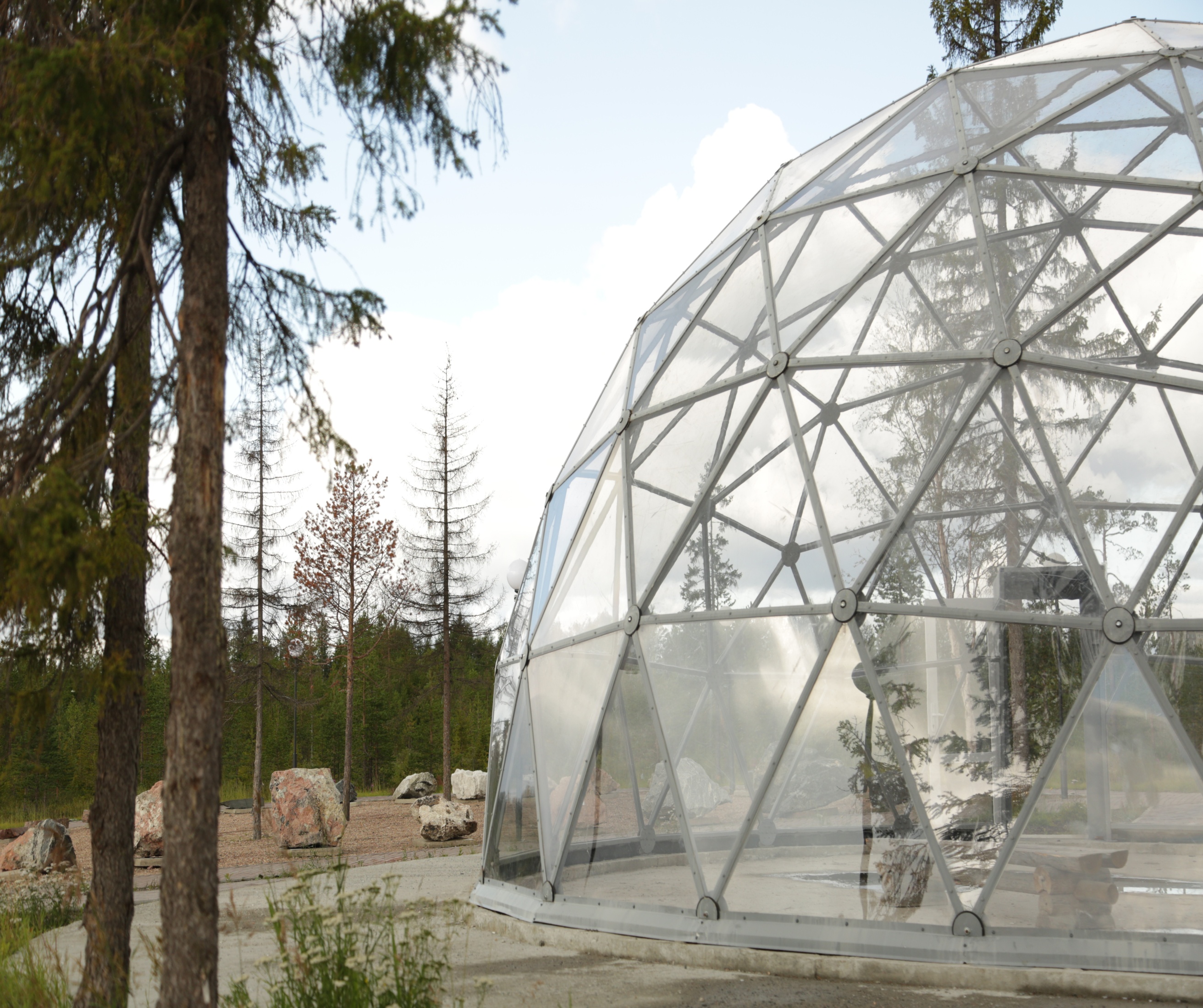 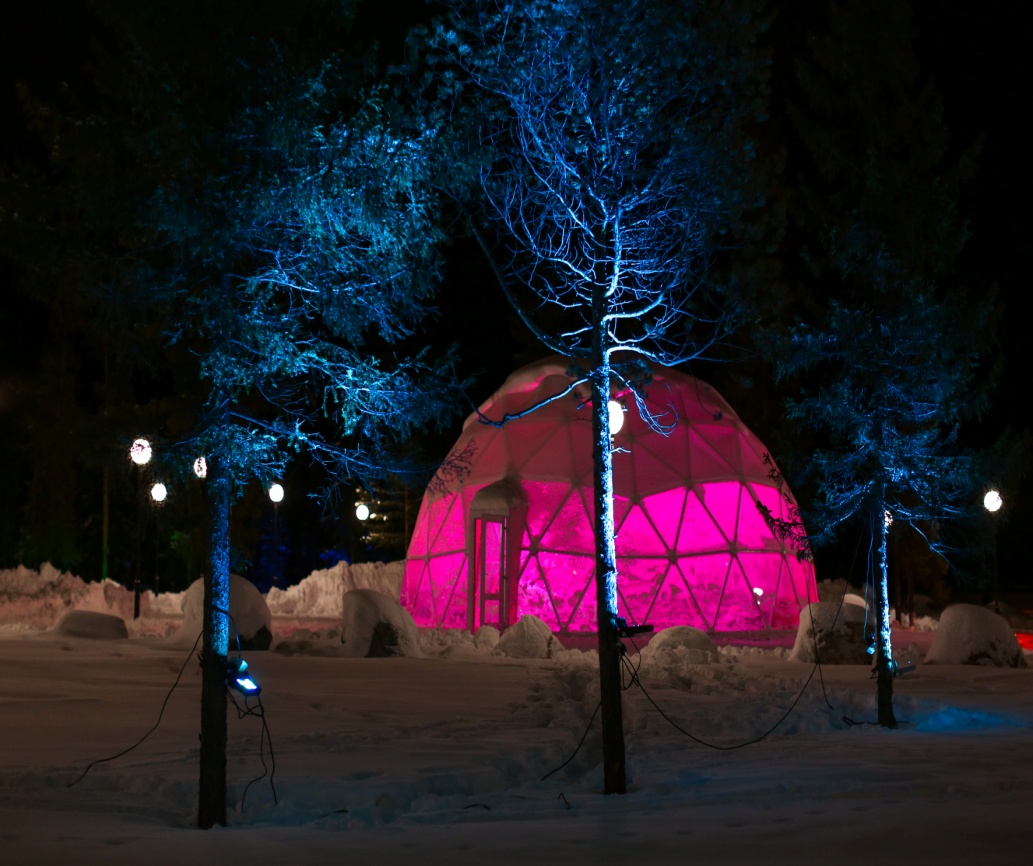 АТОМ-ОСТРОВ
Реализация развития городского парка предусматривает 2 тематические площадки «Атом-остров» и «Спорт остров». 

Геокупол – центральная часть «Атом-острова». Территория выполнена в виде дорожек-орбит, в центре которых находится стеклянный купол – атом. Вдоль прогулочных дорожек создан музей минералов под открытым небом, где собраны образцы пород, добываемых на Кольском полуострове. А под сводами геокупола проводятся камерные мероприятия: «Ночь кино», «Свет и музыка» и т.д. 

На 2021 г. в геокуполе запланировано создание музея атомной промышленности.
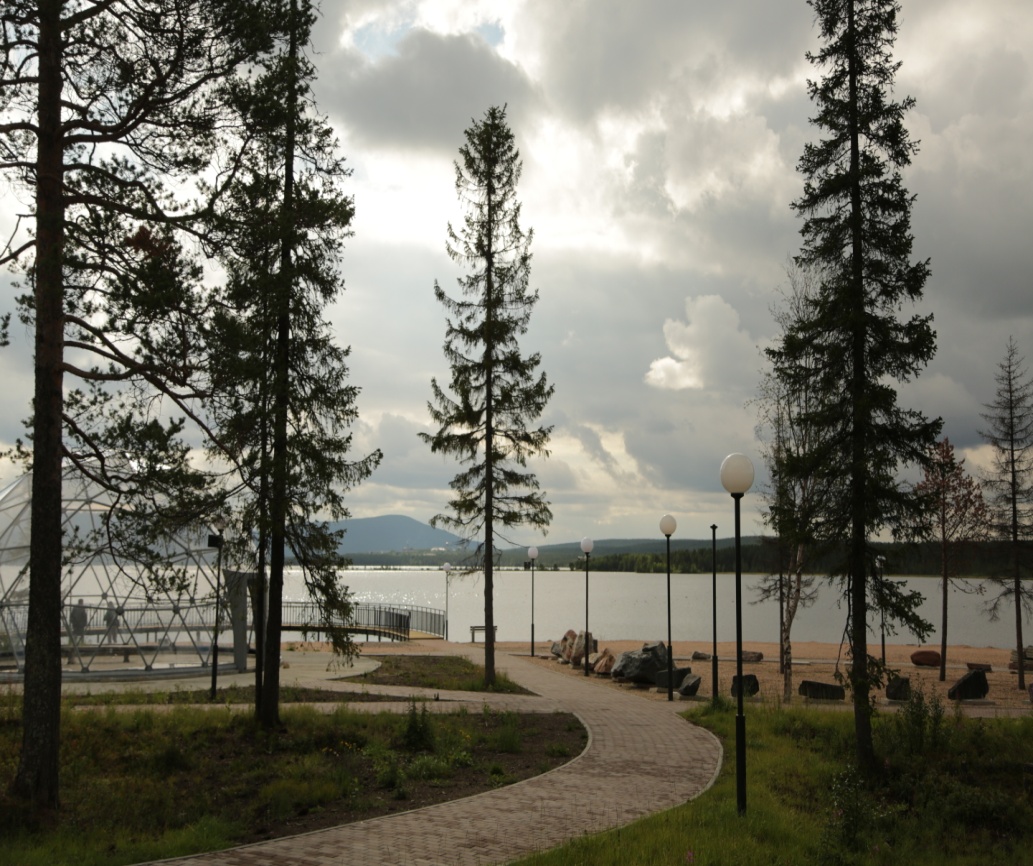 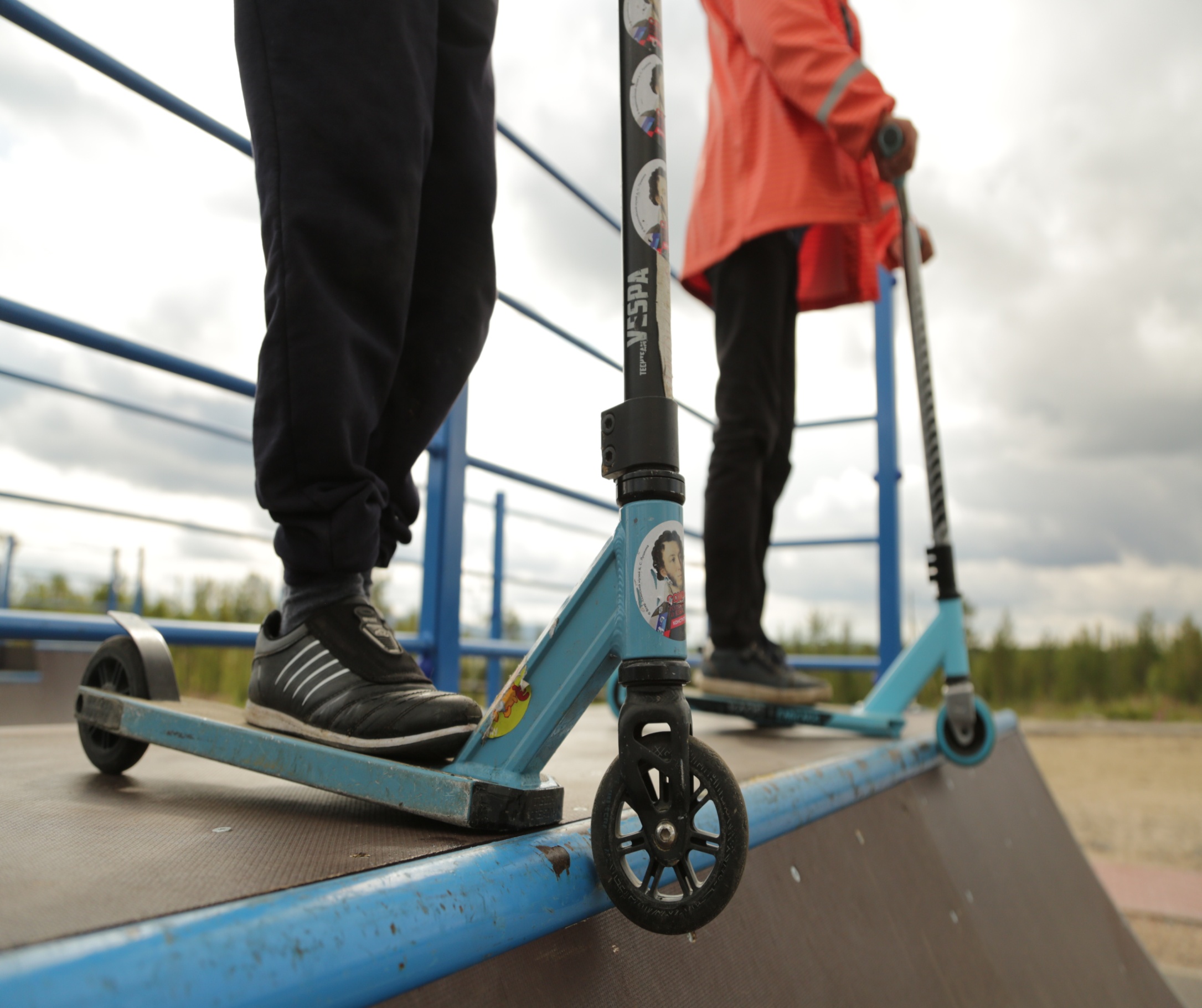 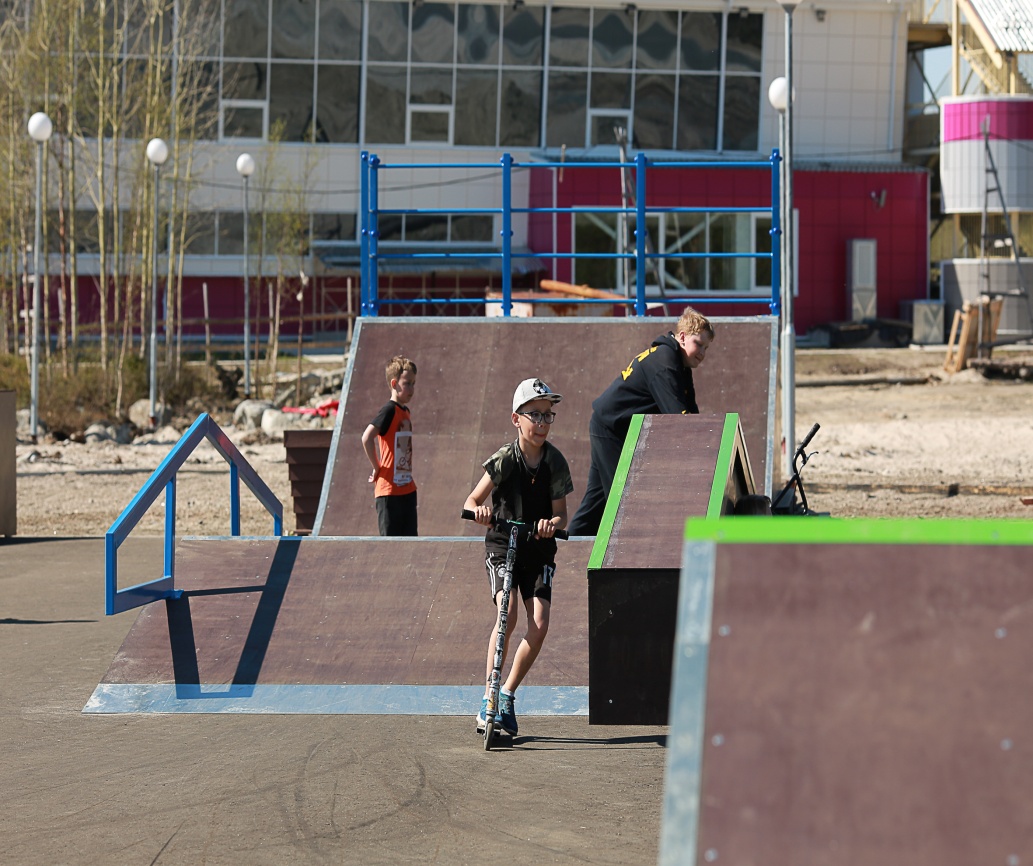 СПОРТ-ОСТРОВ
Памп-трейк (протяженность 42 м)
Скейтпарк
Комбинированная крытая спортивная
площадка (2019 – 2020 г.г.)
Площадка для игры в петанк
Велодорожки (протяженность 1,7 км)
Игровое поле «Пляжный волейбол»
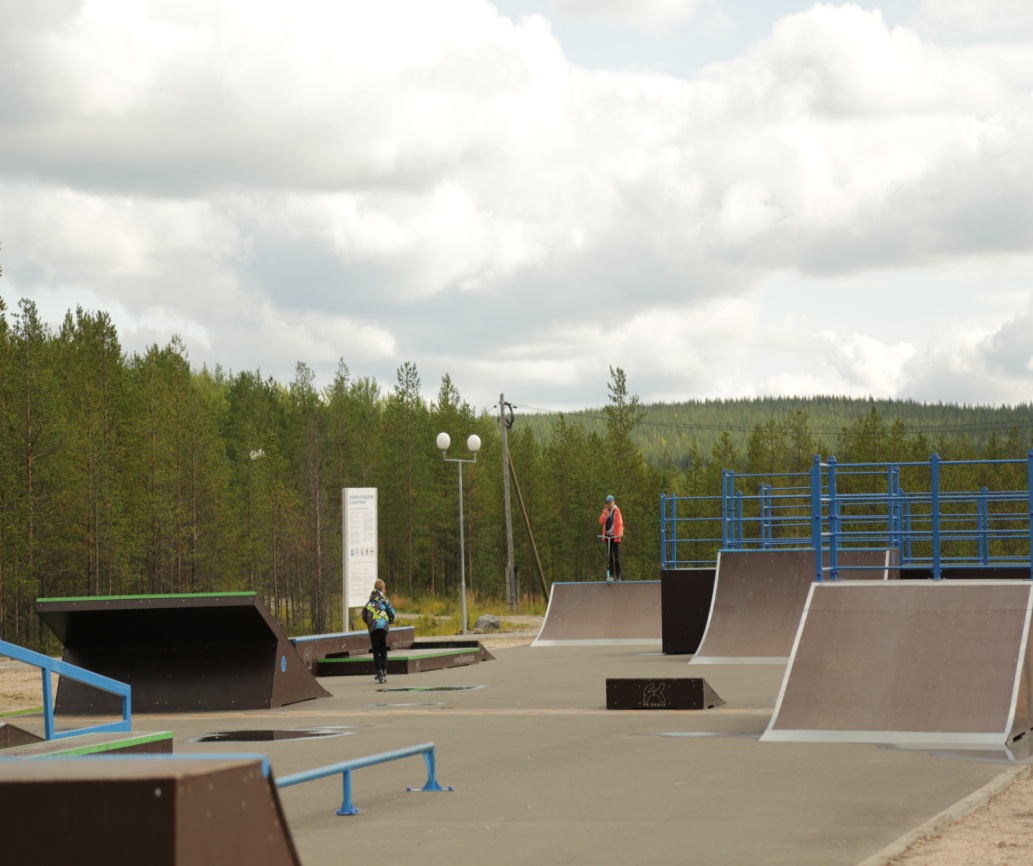 СПАСИБО ЗА ВНИМАНИЕ!
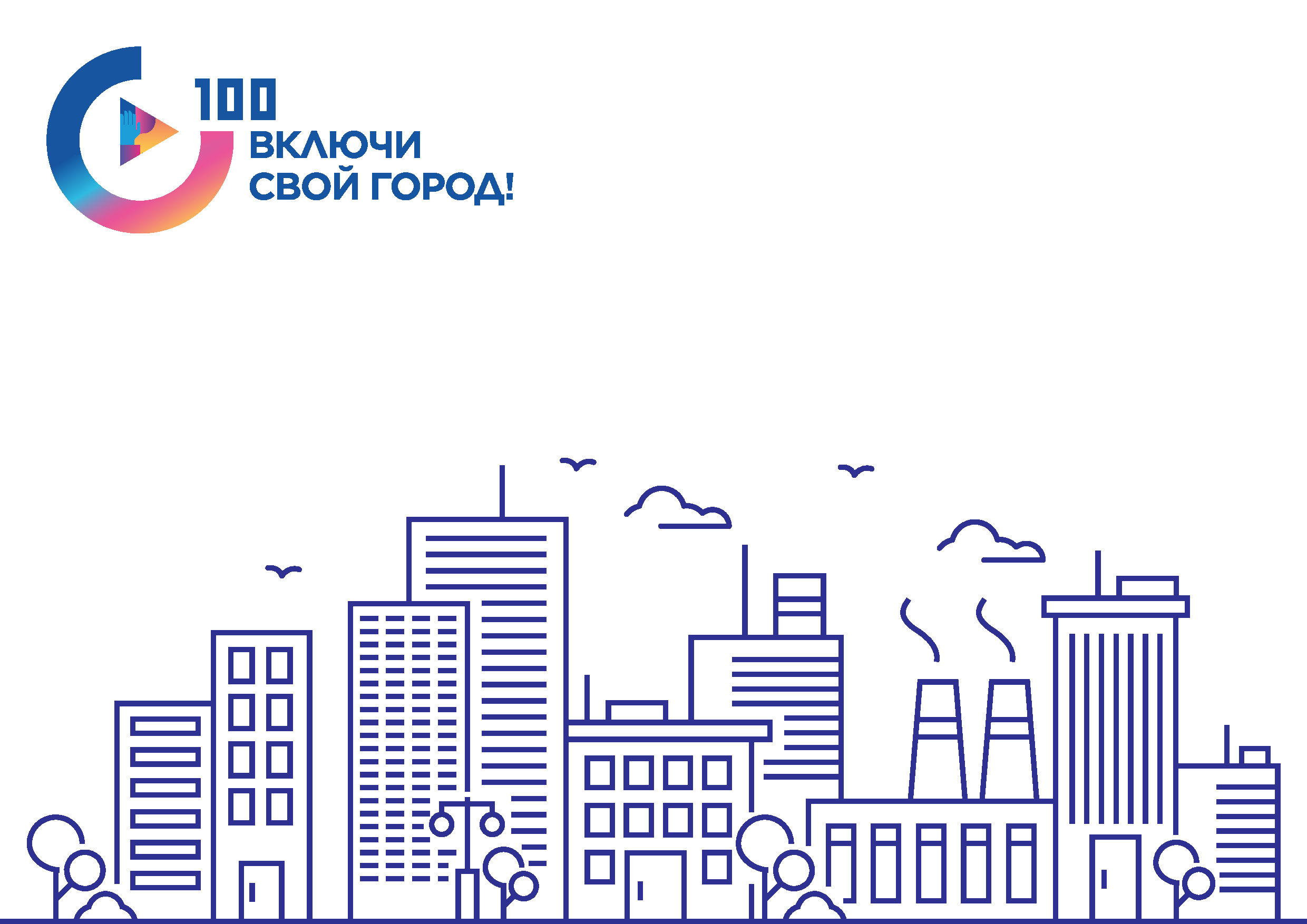 КОНТАКТЫ